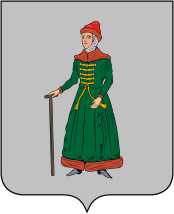 АДМИНИСТРАЦИЯ СТАРИЦКОГО РАЙОНА 
ТВЕРСКОЙ ОБЛАСТИ
БЮДЖЕТ ДЛЯ ГРАЖДАН


Отчет об исполнении бюджета муниципального образования
 «Старицкий район» Тверской области
 за 2021год
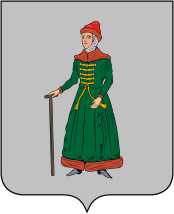 Основные показатели исполнения районного бюджета за 2021 год, тыс. руб.
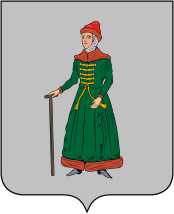 Динамика исполнения районного бюджета 
за 2019-2021 годы, тыс. руб.
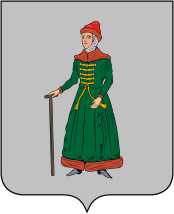 Основные показатели исполнения доходов районного бюджета за 2021 год, млн. руб.
Структура и динамика поступлений налоговых доходов, тыс. руб.
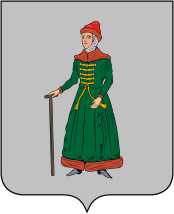 Структура и динамика поступлений неналоговых доходов, тыс. руб.
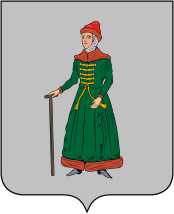 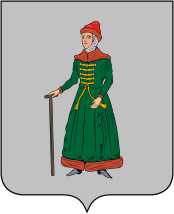 Безвозмездные поступления, тыс. руб.
Расходы районного бюджета за 2021 год, тыс. руб.
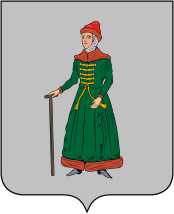 Национальные проекты, тыс. руб.
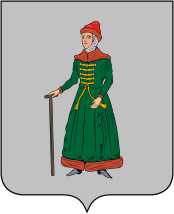 Муниципальная программа «Развитие образования в Старицком районе», тыс. руб.
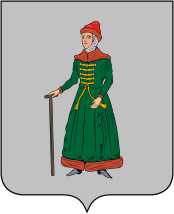 Подпрограмма 1 «Модернизация дошкольного и общего образования как института социального развития»
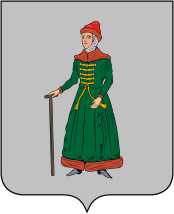 Укрепление материально-технической базы и ремонтные работы в образовательных учреждениях
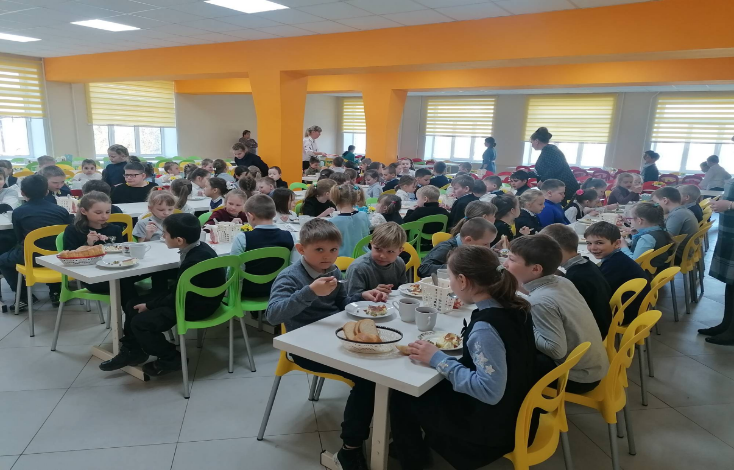 Ремонт столовой и кровли здания 
МБОУ «Ново-Ямская СОШ»
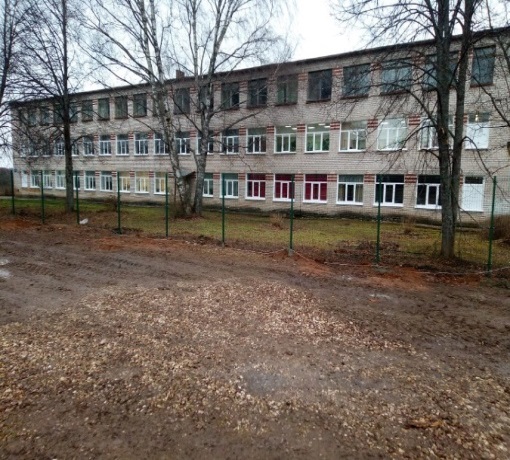 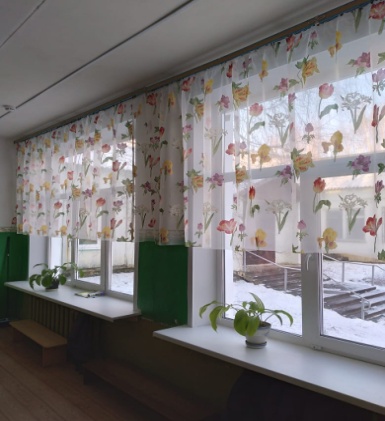 Замена оконных блоков МБОУ «Берновская 
СОШ»,  МБОУ «Емельяновская СОШ» и 
МБОУ «Паньковская ООШ»
11
39
Ограждение территории МБОУ «Красновская 
ООШ» и МБОУ «Емельяновская СОШ»
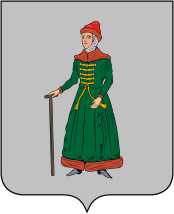 Заработная плата педагогических работников детских садов, школ и дошкольных групп, руб.
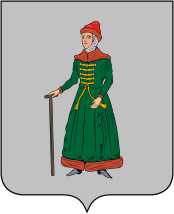 Муниципальная программа «Развитие культуры Старицкого района», тыс. руб.
Заработная плата работников отрасли культура, руб.
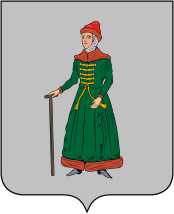 Подпрограмма 2 «Создание условий для повышения качества услуг, предоставляемых учреждениями культуры»
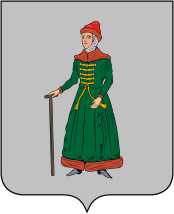 Укрепление материально-технической базы и ремонтные 
работы в учреждениях культуры
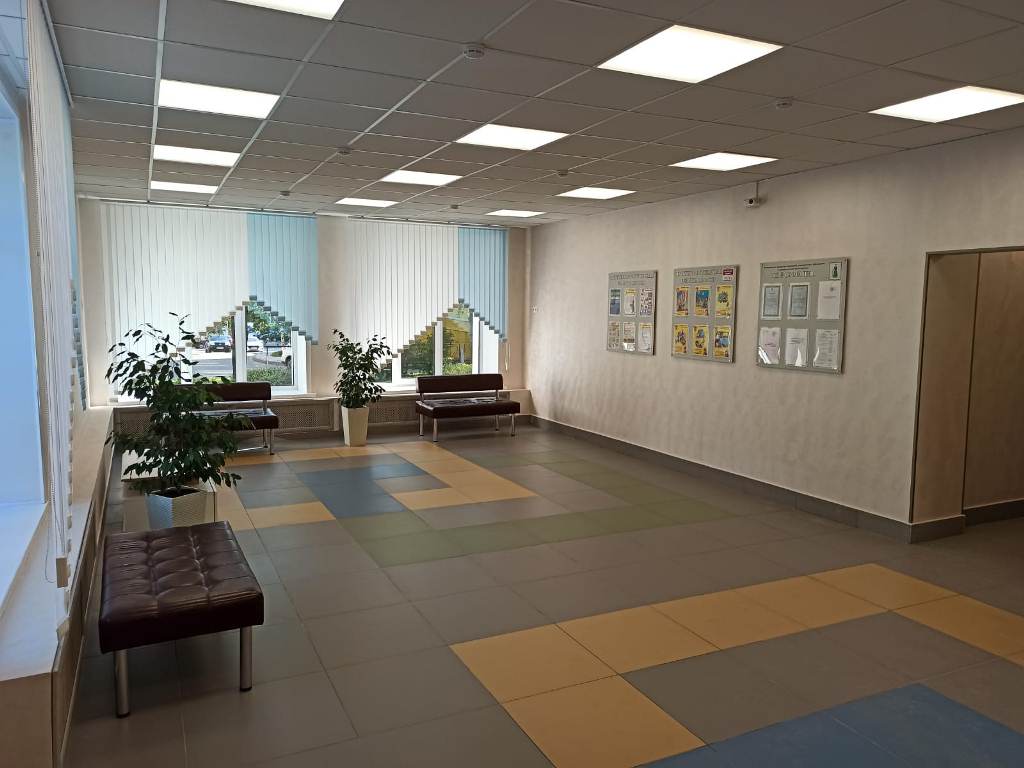 Капитальный ремонт ДШИ
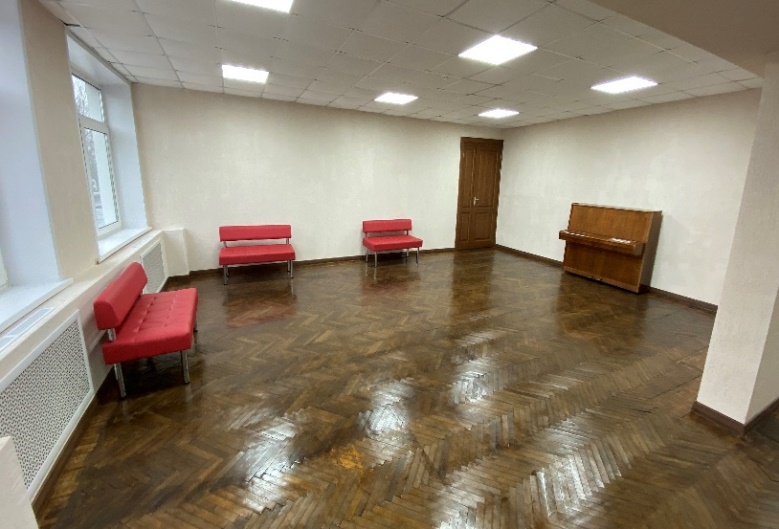 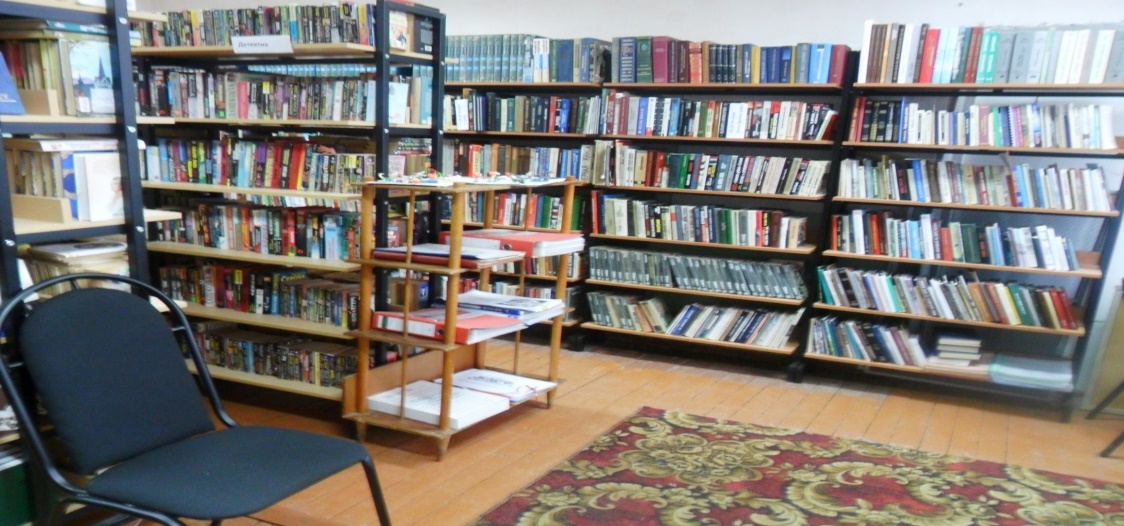 15
39
Приобретение мебели в Емельяновский и Паньковский
филиалы МБУК «Старицкая МЦБ»
Ремонт МБУК «РДК им.Я.С. Потапова»
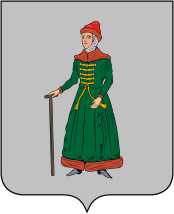 Муниципальная программа «Развитие физической культуры и спорта Старицкого района», тыс. руб.
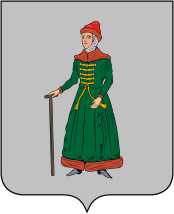 Подпрограмма 1 «Массовая физкультурно-оздоровительная и спортивная работа»
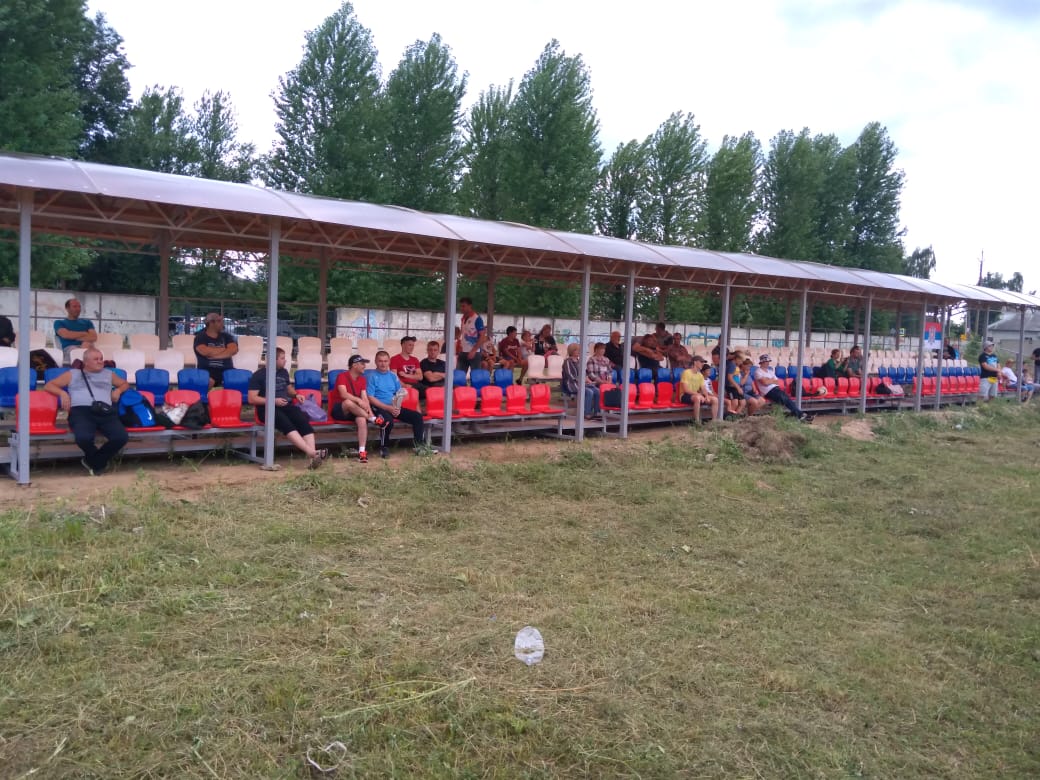 Трибуны с навесом на 208 мест
Заработная плата работников ДЮСШ, руб.
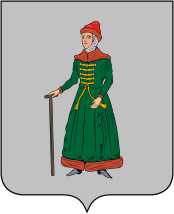 Муниципальная программа «Молодежь Старицкого района», тыс. руб.
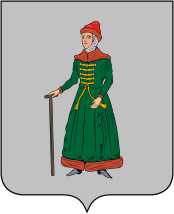 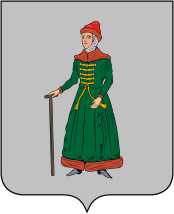 Муниципальная программа «Обеспечение правопорядка и безопасности населения», тыс. руб.
Муниципальная программа «Создание комфортных условий проживания населения и благоприятной среды для развития экономики», тыс. руб.
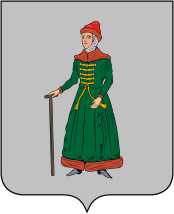 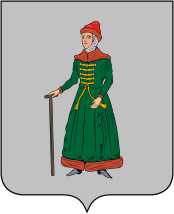 Подпрограмма 4 «Развитие транспортного комплекса
 и дорожного хозяйства»
Объем финансирования Подпрограммы составил 109 349,8 тыс. руб., в том числе средства областного бюджета в сумме 85 843,1 тыс. (78,5%)
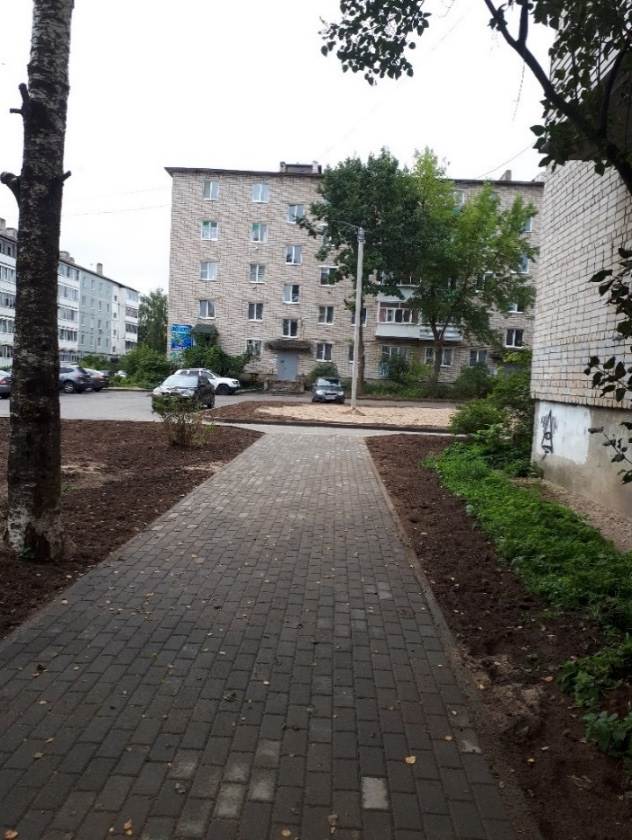 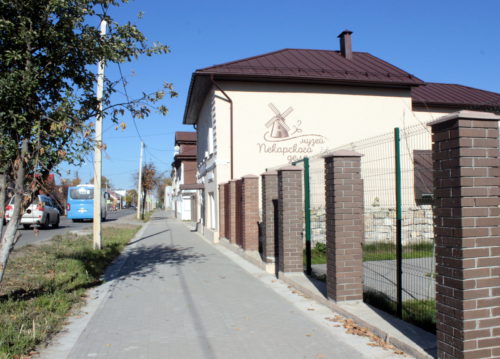 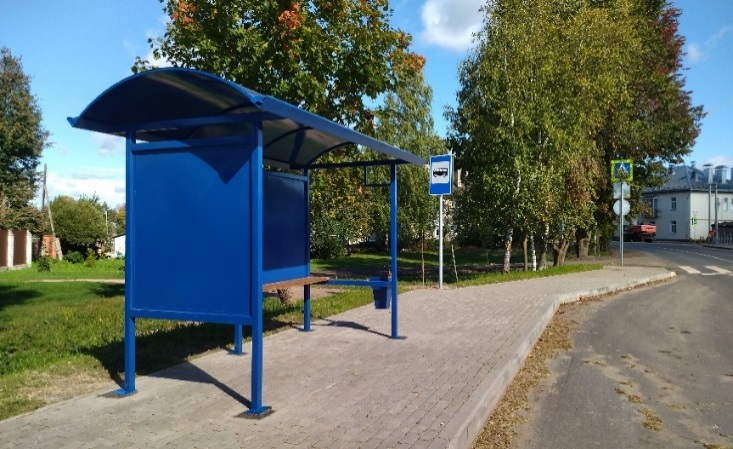 Ремонт автодороги по ул. 
К. Маркса от ул. Ленина до ул. Мира, 
от ул. Мира до р. Старчонка
Ремонт дворовой территории 
ул. Коммунистическая,
 д. 31, д.33
Ремонт тротуаров по ул. Володарского
 и ул.Ленина в г.Старица
Подпрограмма 3 «Повышение надежности и эффективности функционирования объектов коммунального хозяйства»
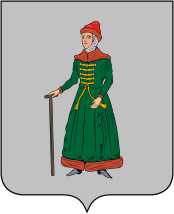 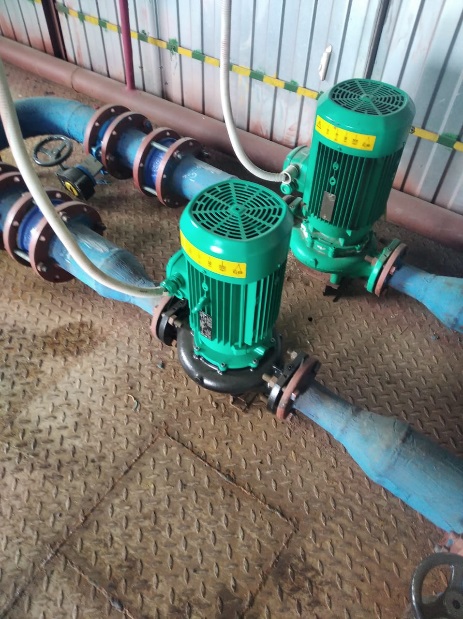 Замена котельного
 оборудования
 в модульной 
котельной № 1
 ул.Захарова
Замена котельного
 оборудования
 в газовой 
котельной 
д. Ново-Ямская
Муниципальная программа «Управление муниципальным имуществом и земельными ресурсами», тыс. руб.
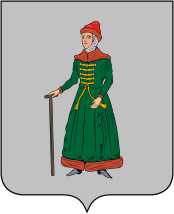 Муниципальная программа «Муниципальное управление и развитие гражданского общества», тыс. руб.
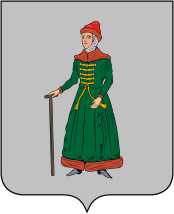 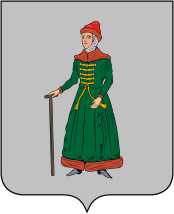 Муниципальная программа «Управление муниципальными финансами», тыс. руб.
Дотации поселениям из районного бюджета (2020-2021г.г.), тыс. руб.
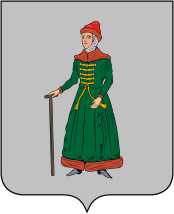